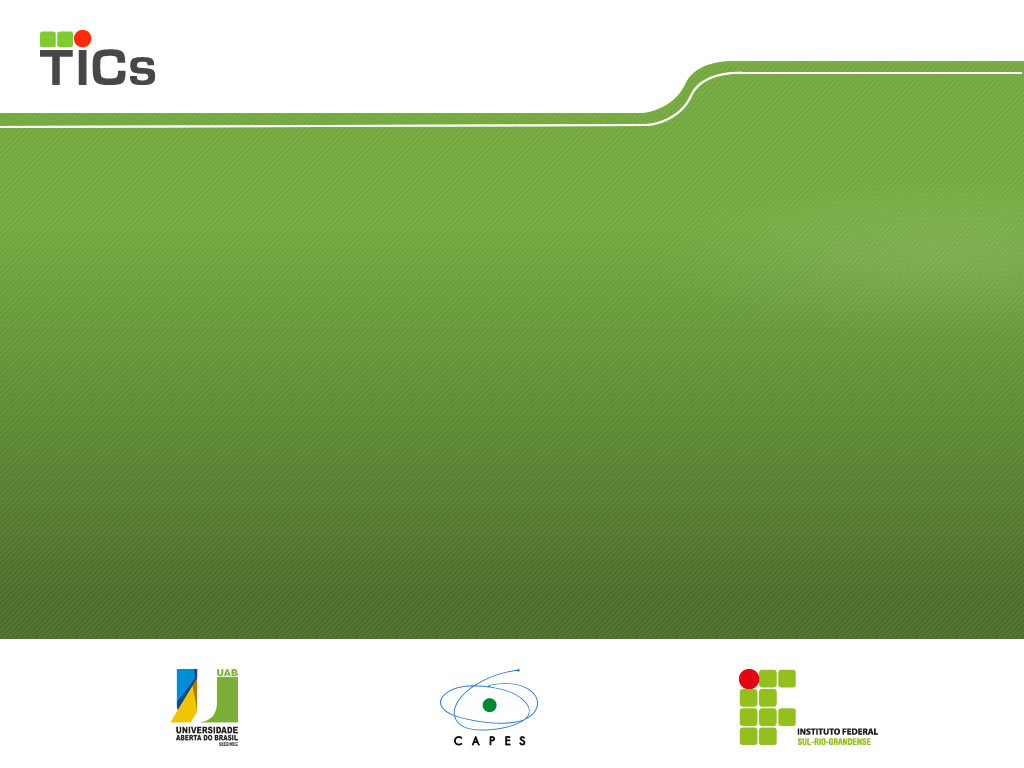 Tecnologia das ConstruçõesProf. João Francisco Fernandes Pouey
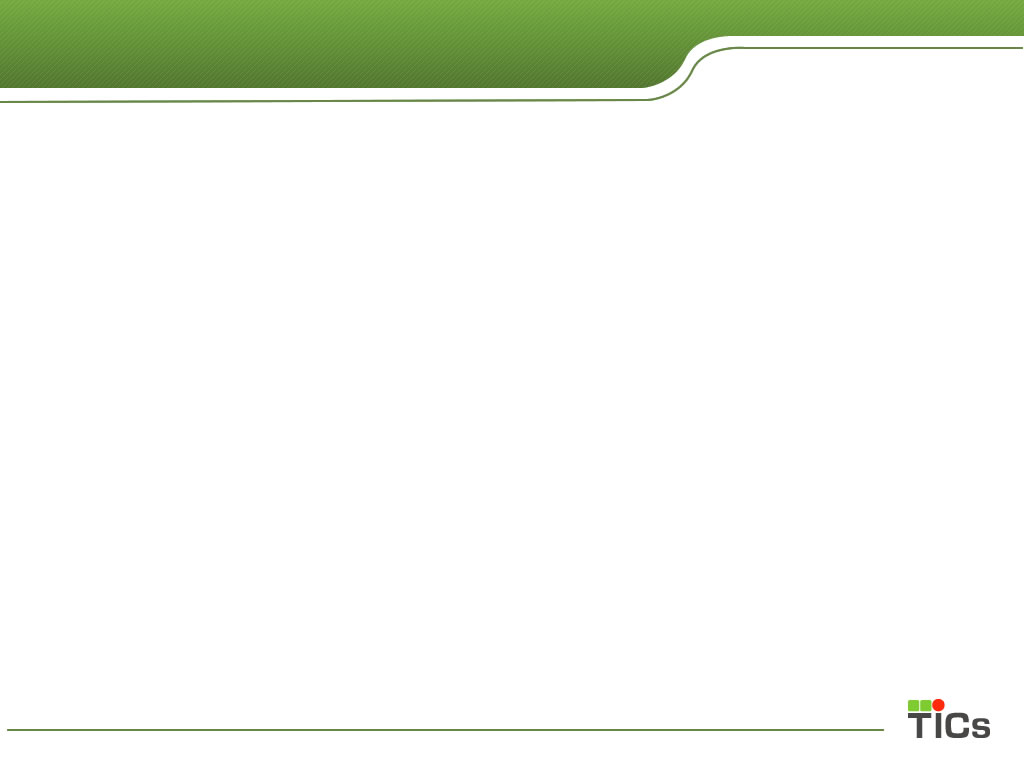 Paredes
Alvenarias:

 De pedras naturais
 De pedras artificiais 
Tijolos cerâmicos
Blocos cerâmicos e de concreto
Tijolos de vidro
Tijolos de solo-cimento

Painéis:
 Gesso acartonado
 Painel Wall
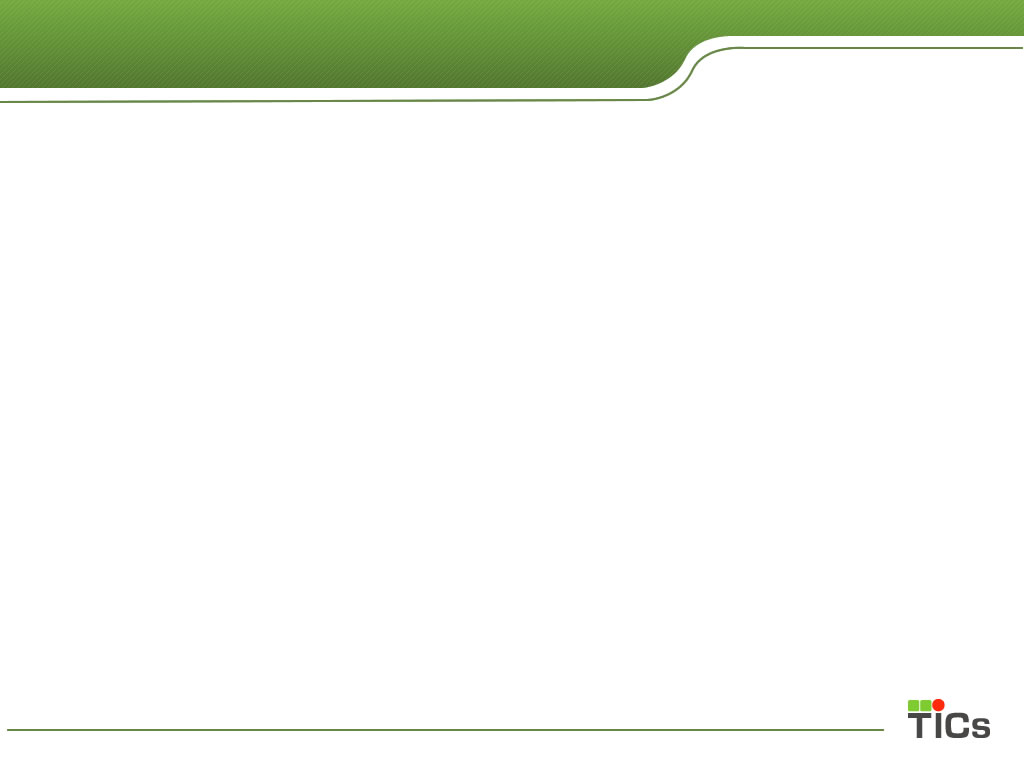 Alvenaria de Tijolos Cerâmicos
Elementos Construtivos:

 Tijolos
Maciços
Furados

 Argamassas
Cimento e areia
Cimento, cal e areia
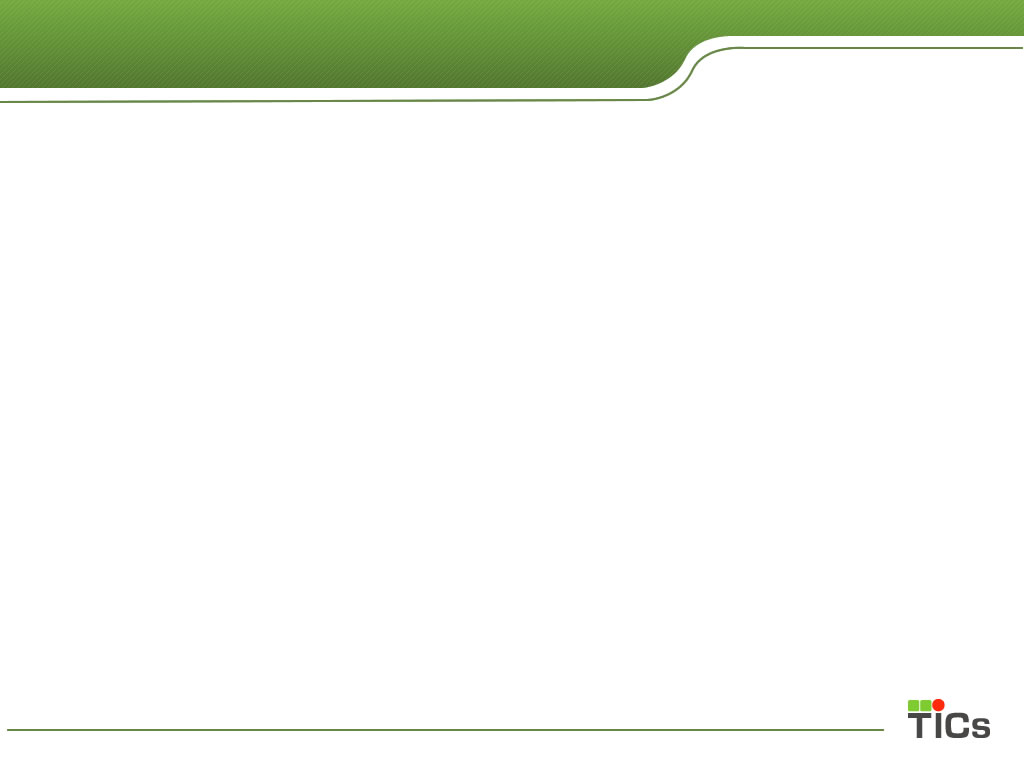 Alvenaria de Tijolos Cerâmicos
Classificação das paredes quanto à espessura - maciços
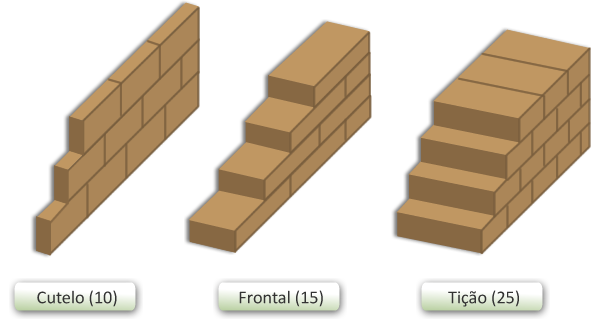 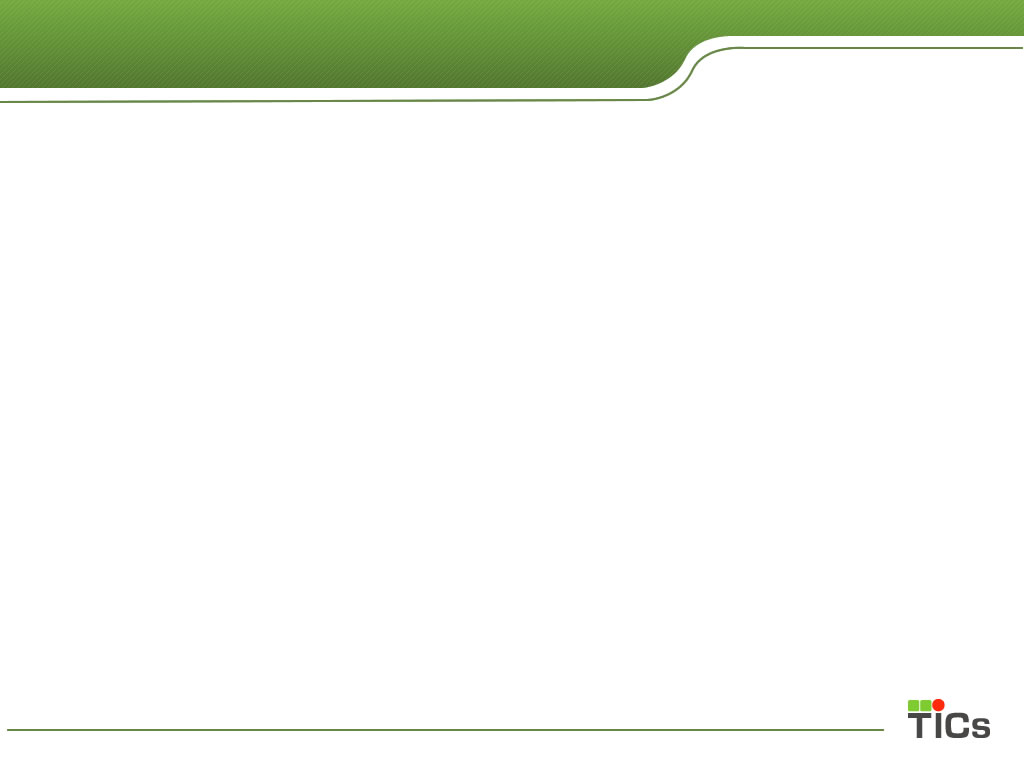 Alvenaria de Tijolos Cerâmicos
Classificação das paredes quanto à espessura - furados
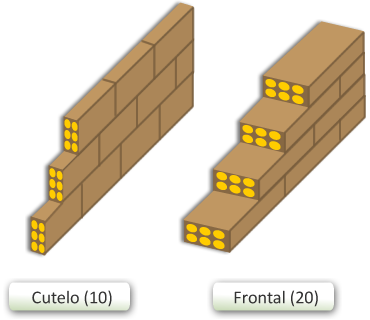 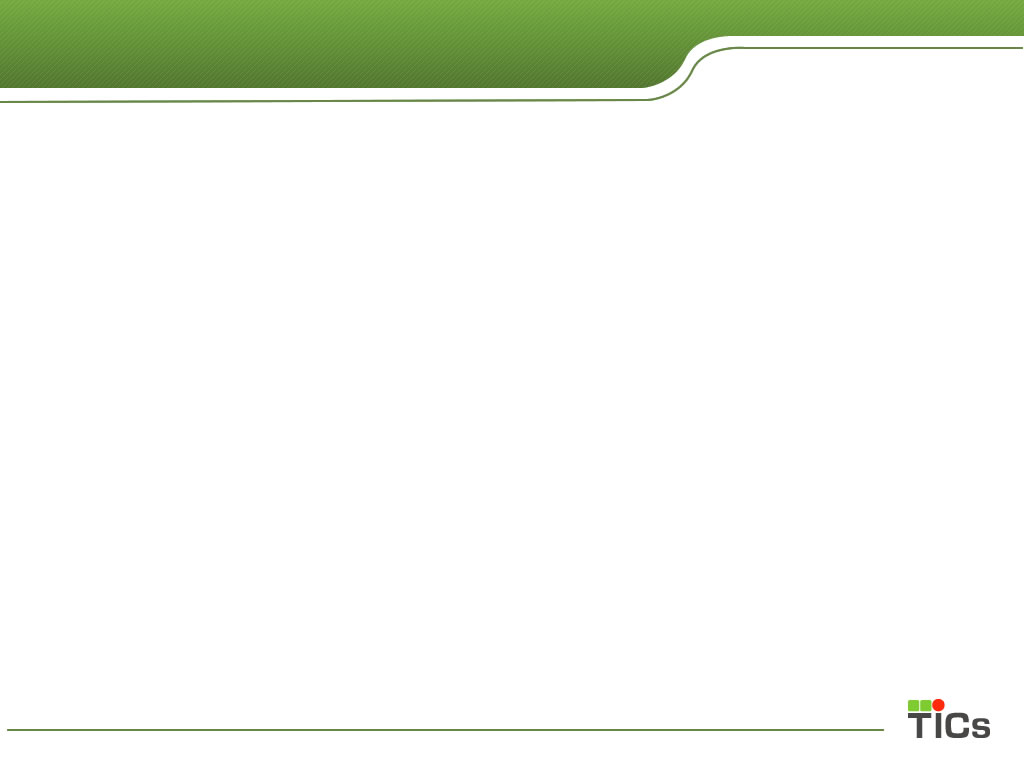 Alvenaria de Tijolos Cerâmicos
Etapas de execução
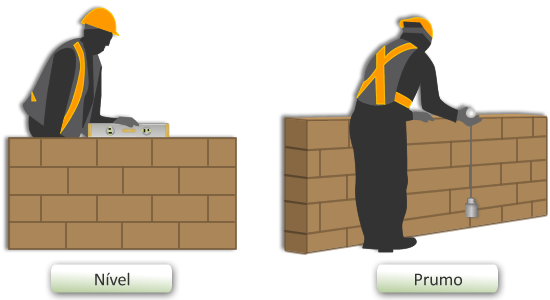 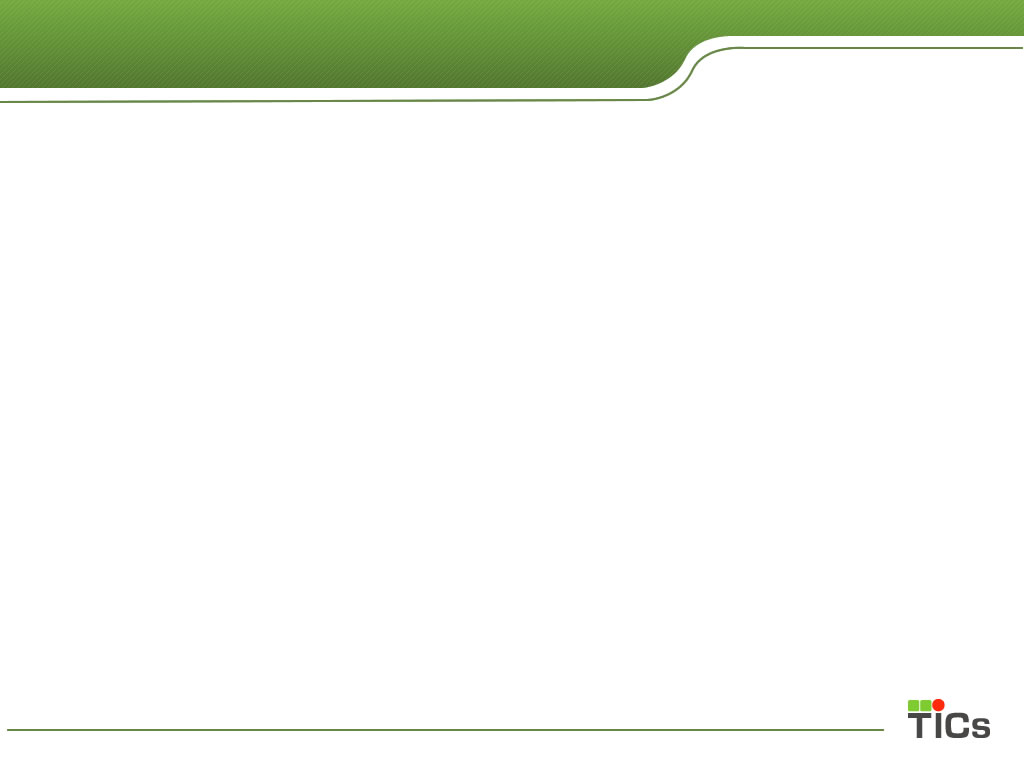 Alvenaria de Tijolos Cerâmicos
Etapas de execução
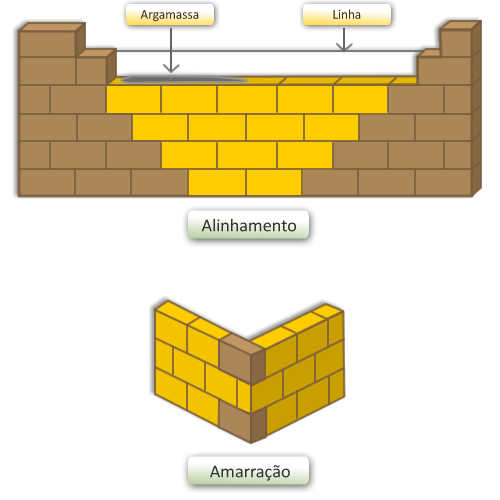 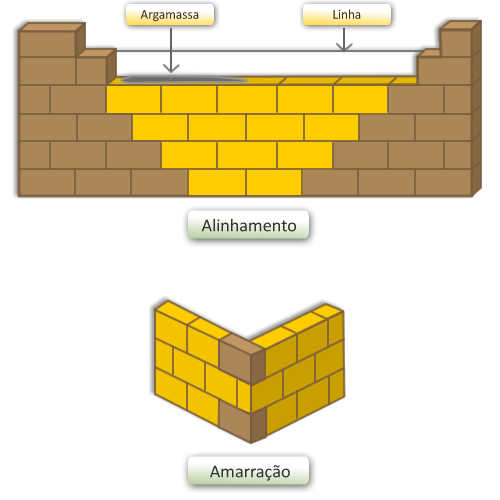